INTEGRAL EQUATION
LAPLACE TRANSFORMATION.
Properties of Laplace Transformation
Constant Multiply
a is a constant,
For Example:-

Linearity Property



For Example:
LAPLACE TRANSFORMATION
Multiplication by x

For Example:-
Derivative of Laplace Transformation
Exercise #1.5
Solve the following initial value problem
Solve the initial value problem
Problems
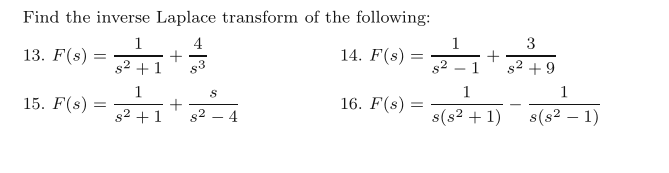